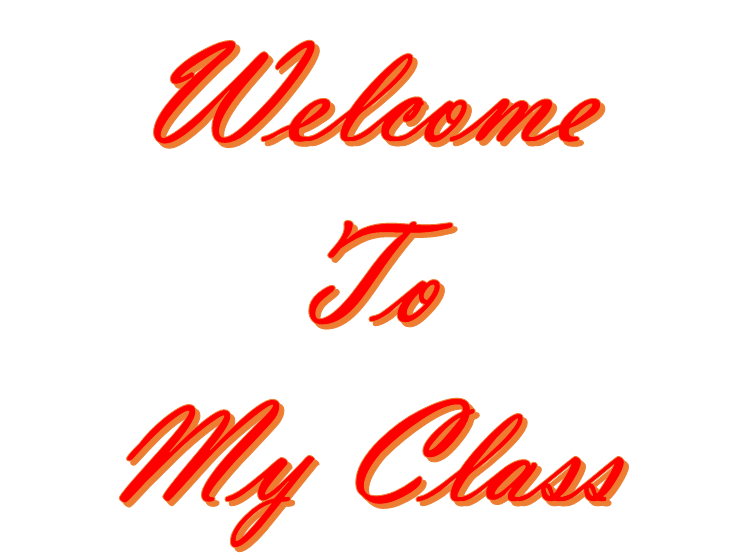 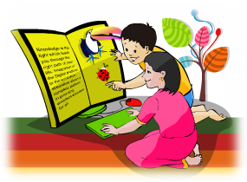 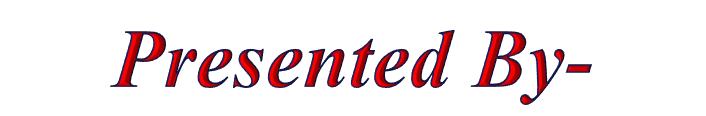 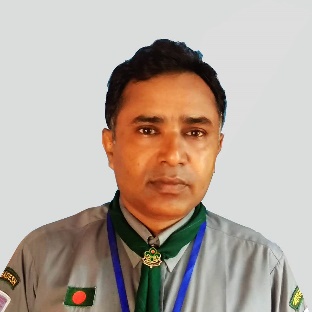 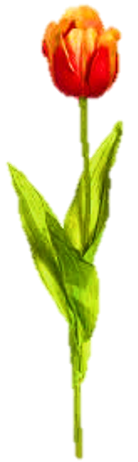 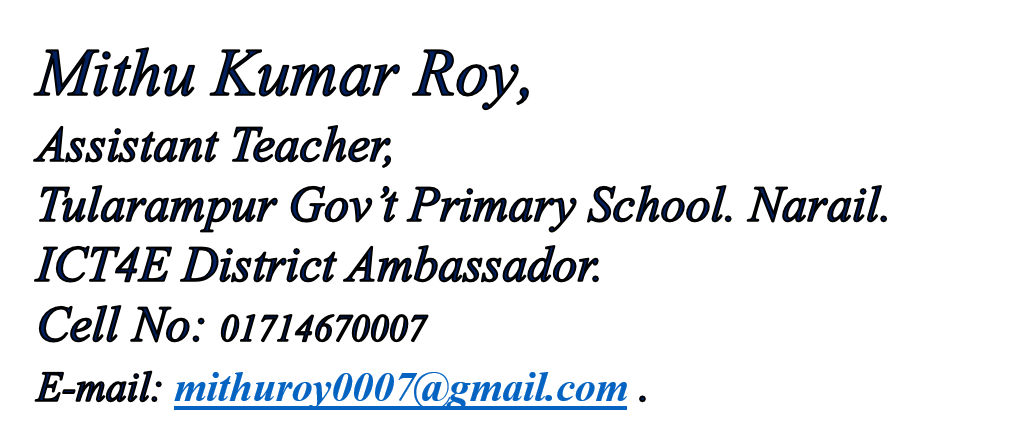 Class Two
Sub: English For Today
Unit:14, Lesson: 1-2. Activity: A
Story: Rima and the seed
Let us sing a Greeting Song.
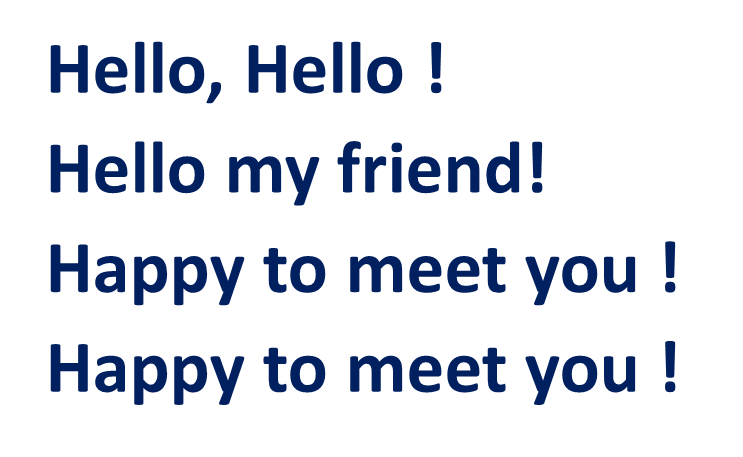 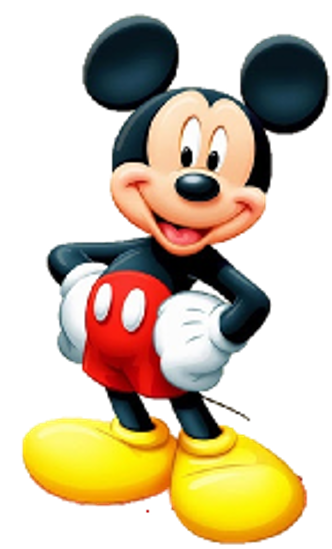 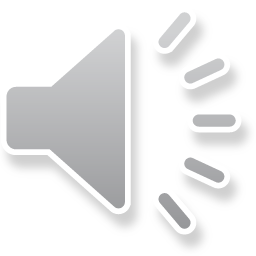 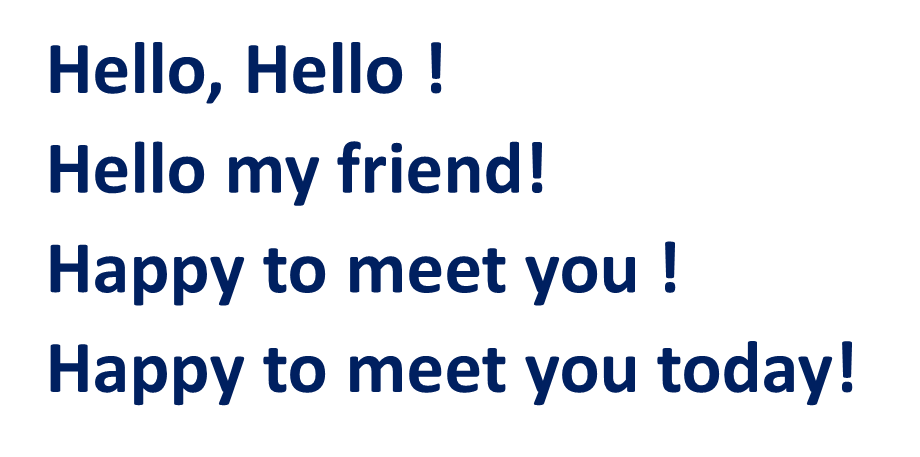 See the picture
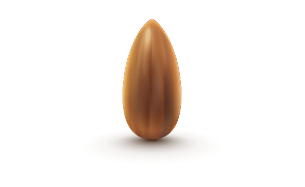 Say what do you see?
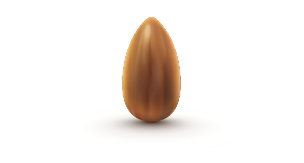 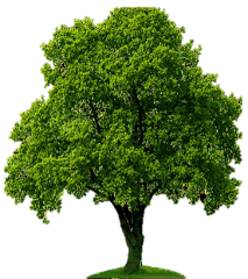 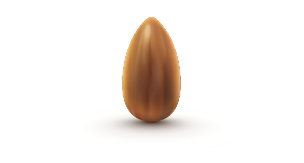 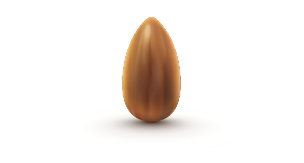 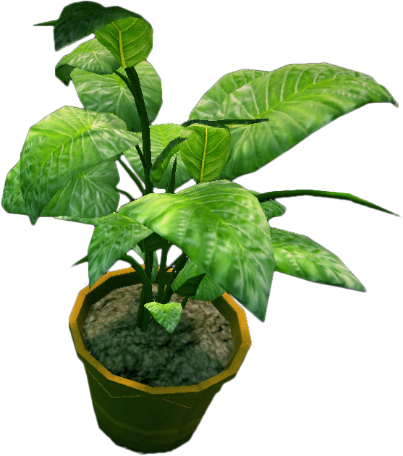 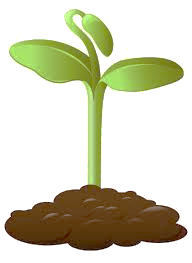 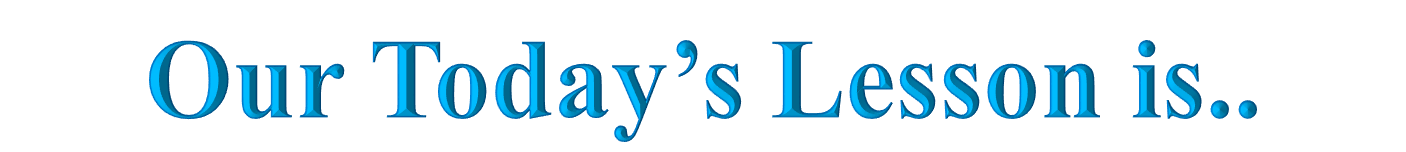 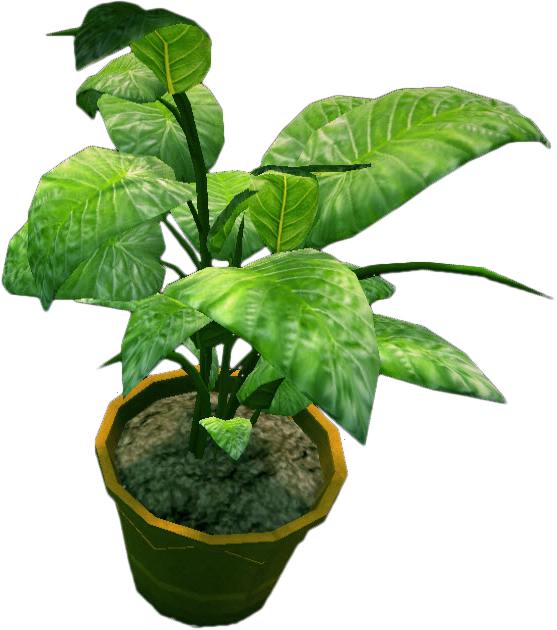 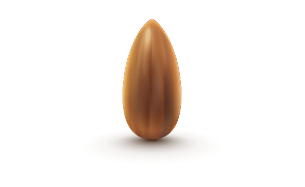 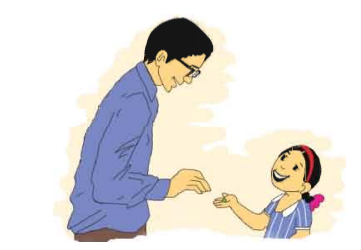 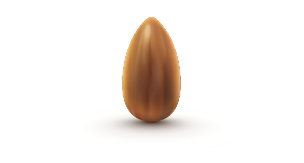 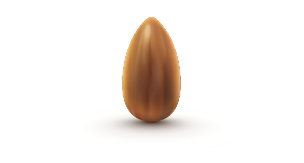 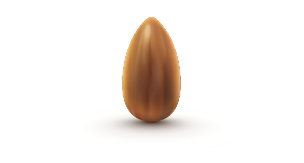 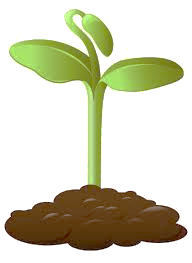 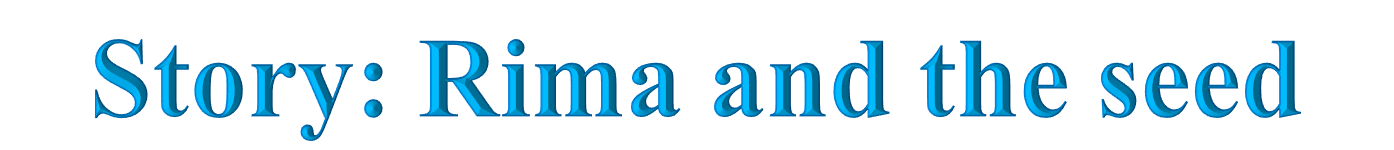 (Activity A)
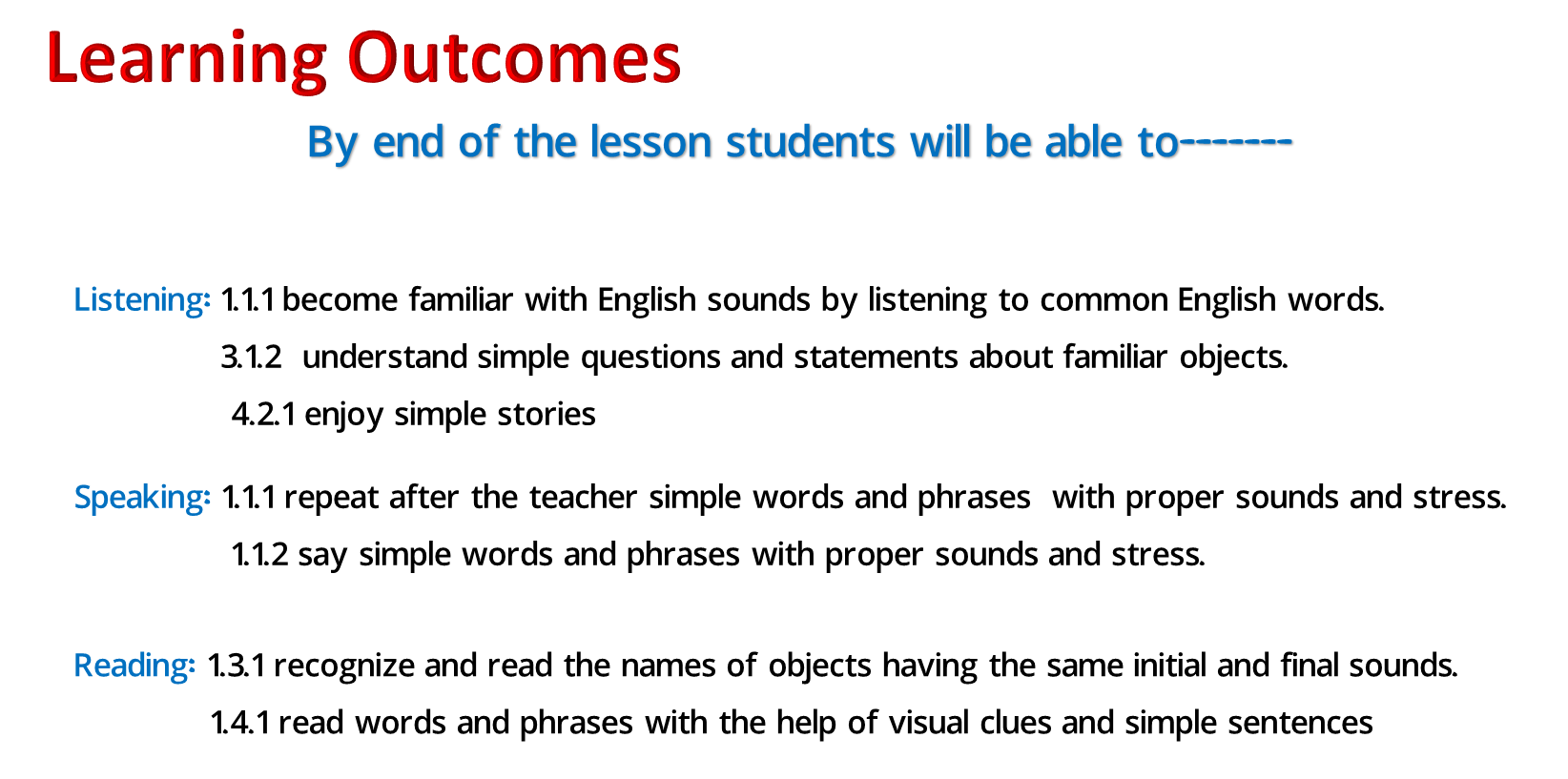 Look, listen and say.
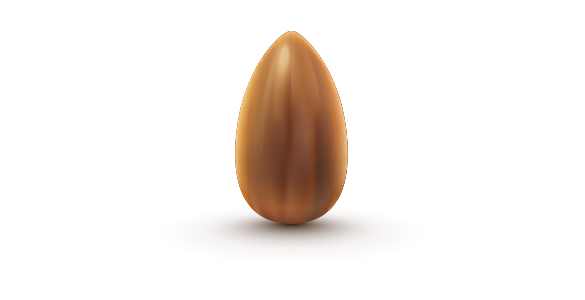 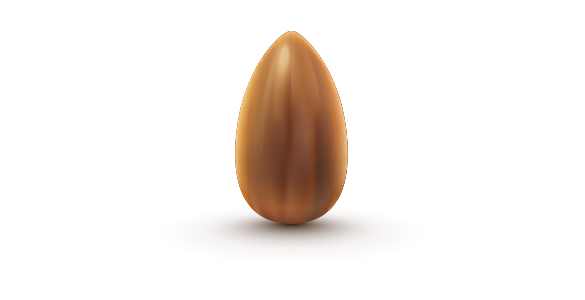 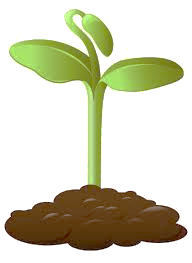 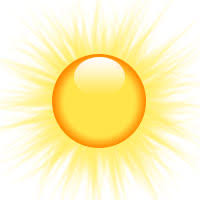 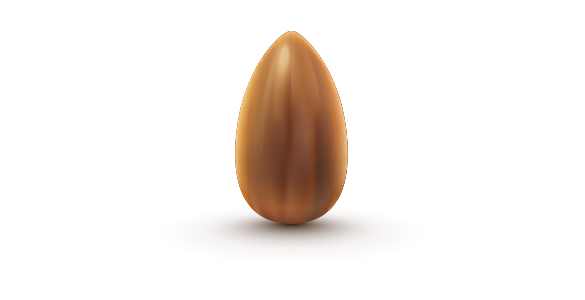 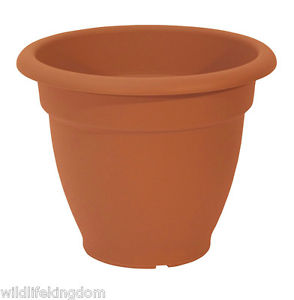 seed
tub
sun
plant
Open your English book at page-29 
 See the Activity-A.
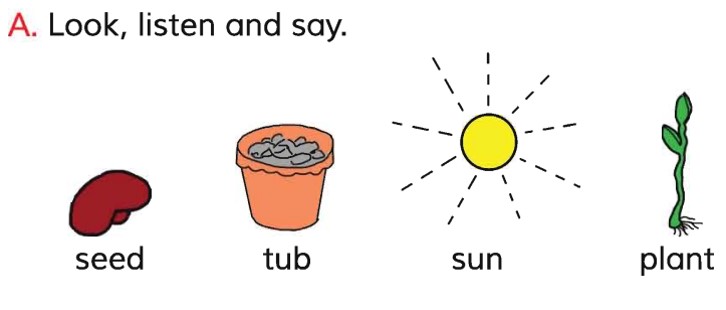 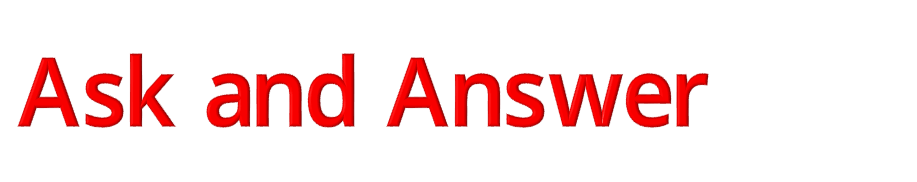 ( Pair Work)
What is this?
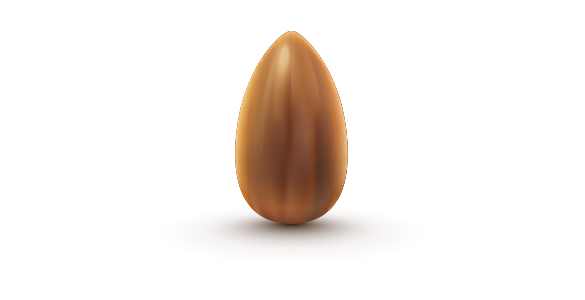 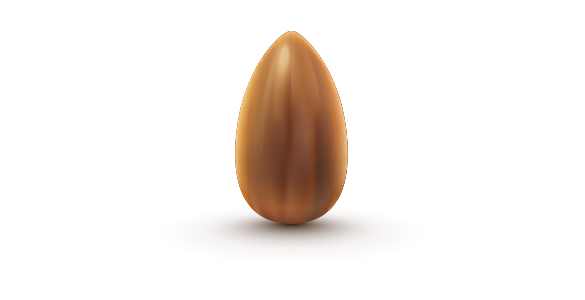 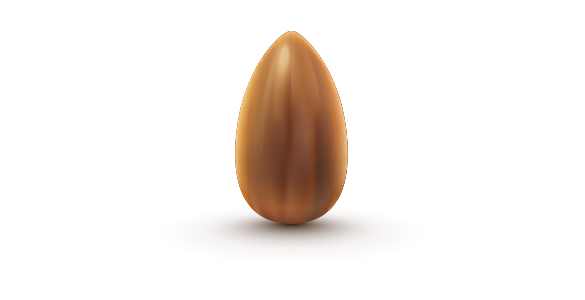 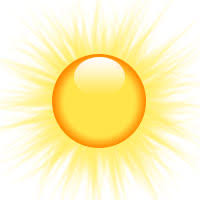 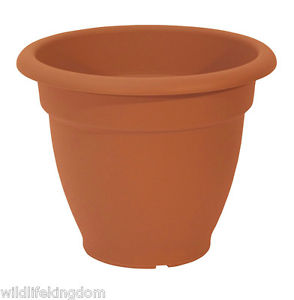 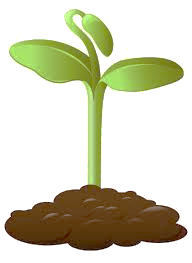 Say the word after the Audio 
 Repeat it.
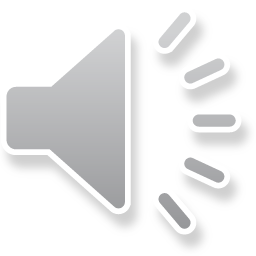 seed
tub
sun
plant
Spell out the words and ask to say peer
s/e/e/d
seed
t/u/b
tub
sun
s/u/n
plant
p/l/a/n/t
Make the correct word on your exercise book
seed
sede
utb
tub
nus
sun
lantp
plant
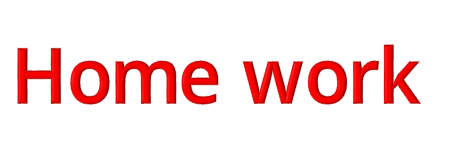 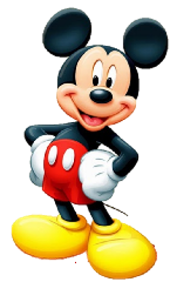 Write down the words on your exercise book
That’s for all today
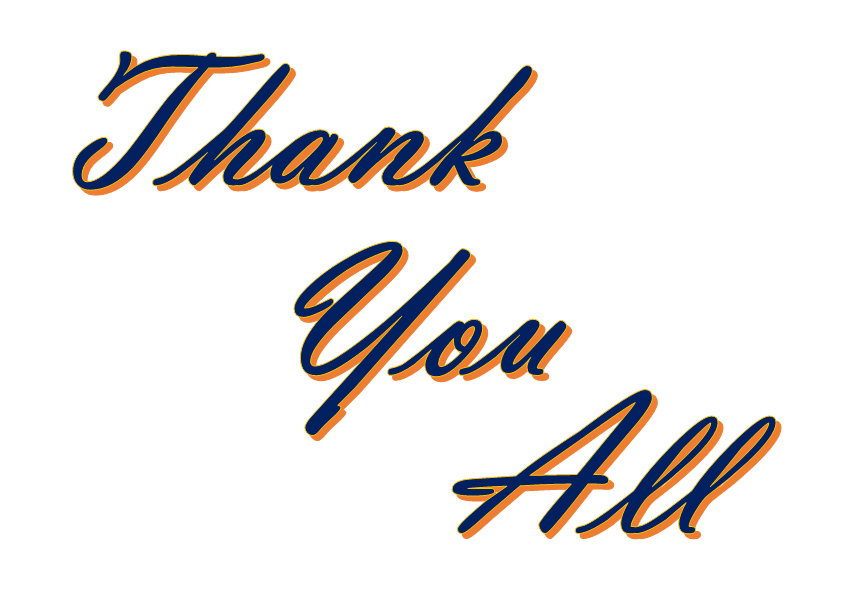 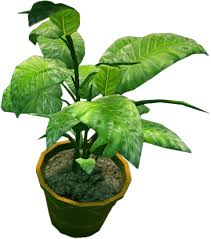